SESAME
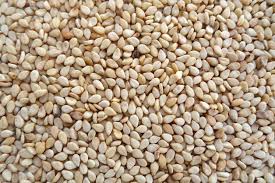 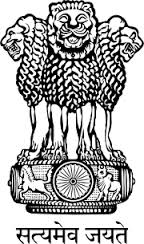 OILSEEDS DIVISION
DEPARTMENT OF AGRICULTURE, COOPERATION & FARMERS’ WELFARE
MINISTRY OF AGRICULTURE & FARMERS’ WELFARE
GOVERNMENT OF INDIA
KRISHI BHAWAN, NEW DELHI
www.nmoop.gov.in
BOTANICAL DESCRIPTION
Family                : Pedaliaceae

Common name  : Til, Gingeli

Scientific name  : Sesamum 
                                  indicum 

Origin                 : Probably of   
                                   African origin
SEASON AND CLIMATE
Season                :      Kharif in arid and 
                                   semi-arid tropics
                                   and rabi/summer
                                   in cooler areas

Climate              :      Semi arid climate of 
                                   Western India, Central, 
				        Eastern and Southern part of
                                   India including lower
                                   Himalayas
GLOBAL SCENARIO
GLOBAL vs NATIONAL SCENARIO
Highest yield (China) :      1234 kg/ha
World average yield   :        535 kg/ha 
Indian average yield   :        413 kg/ha
More than 85% production of sesame comes from West Bengal, Madhya Pradesh, Rajasthan, Uttar Pradesh, Gujarat,  Andhra Pradesh and Telangana
AVERAGE AREA, PRODUCTION AND YIELD OF MAJOR SESAME GROWING STATES (2013-14 TO 2015-16)
AVERAGE AREA, PRODUCTION AND YIELD OF SESAME IN INDIA DURING 2013-14 TO 2015-16
YIELD GAP IN SESAME
FLDs on sesame organized during 2013-14 showed an average yield gap of 84% over national average yield

Yield gap over state average yield was 58-209%

West Bengal is the largest producer of sesame and has the highest state average yield of 939 kg/ha
POTENTIAL STATES AND DISTRICTS
POTENTIAL STATES AND DISTRICTS (contd)
POTENTIAL STATES AND DISTRICTS (contd)
POTENTIAL STATES AND DISTRICTS (contd)
POTENTIAL STATES AND DISTRICTS (contd)
POTENTIAL STATES AND DISTRICTS (contd)
POTENTIAL STATES AND DISTRICTS (contd)
POTENTIAL STATES AND DISTRICTS (contd)
CROPPING SYSTEMS
CROPPING SYSTEMS
STATEWISE INTER-CROPPING
VARIETIES
VARIETIES
PACKAGE AND PRACTICES
Soil: 
Sesame can be grown on a wide range of soils but well drained light to medium textured soils are preferred. The optimum pH range is 5.5 to 8.0, acidic or alkaline soils are not suitable
Seed rate:  
A seed rate of 5 kg/ha is adequate to achieve the required plant population
Sowing method: 
To facilitate easy seeding and even distribution seed is mixed with either sand or dry soil or well sieved farm yard manure in 1:20 ratio
PACKAGE AND PRACTICES (contd)
PACKAGE AND PRACTICES (contd)
PACKAGE AND PRACTICES (contd)
PACKAGE AND PRACTICES (contd)
PACKAGE AND PRACTICES (contd)
Seed Treatment:

For prevention of seed borne diseases, use seed treated with Bavistin 2.0 g/kg seed
Wherever bacterial leaf spot disease is a problem, soak the seed for 30 minutes in 0.025% solution of Agrimycin-100 prior to seeding
PACKAGE AND PRACTICES (contd)
PACKAGE AND PRACTICES (contd)
PACKAGE AND PRACTICES (contd)
PACKAGE AND PRACTICES (contd)
Weeding and Inter-culture: 
The crop is very sensitive to weed competition during the first 20-25 days. Two weeding, one after 15-20 days of sowing and other at 30-35 days after sowing are required to keep the field weed free and to make moisture and nutrients available to the crop
Irrigation: 
For good seed filling and yield, irrigations at flower initiation and capsule formation are essentially required
PACKAGE AND PRACTICES (contd)
PACKAGE AND PRACTICES (contd)
PACKAGE AND PRACTICES (contd)
PACKAGE AND PRACTICES (contd)
PACKAGE AND PRACTICES (contd)
PACKAGE AND PRACTICES (contd)
PACKAGE AND PRACTICES (contd)
PACKAGE AND PRACTICES (contd)
HARVESTING AND THRESHING
The best time of harvesting is when the leaves turn yellow and start drooping and the bottom capsules are lemon yellow

Delay in harvesting may result in shattering
NUTRITIVE VALUE
According to Hindu mythology and beliefs, sesame seeds and oil are considered as symbol of immortality and most auspicious
Sesame seeds are a very good source of copper, magnesium and calcium
Sesame flour has high protein, high levels of methionine and tryptophan, essential amino acids
Sesame oil is considered to be one of the most healthy cooking oils due to rich source of oleic (40-50%) and linoleic (35-45%) fatty acids
Sesame seeds are used in large number of confectionary products and sweets in addition to industrial, nutraceutical and pharmaceutical uses
MARKETING & EXPORT
Sesame is covered under Minimum Support Price (MSP) scheme of the Government
Among oilseeds, sesame occupies 2nd position after groundnut as far as exports of oilseeds are concerned
More than 40% of the sesame seeds produced in India are exported every year
The export price of Rs. 125.47 per kg as against the MSP of Rs. 46.00 per kg during 2014-15 indicates vast difference between the domestic price fixed by the government and export price
SEED PRODUCTION, EXPORT AND IMPORT
RESEARCHABLE ISSUES
Evolving varieties with high seed yield and oil content coupled with resistance to biotic and       abiotic stresses
Development of bold white seeded varieties with low anti-nutritional factors (oxalic/phytic acid)
Development of sesame hybrid
Development of short duration varieties for Rabi/Summer seasons for rice fallows
Development of package of practices for organic sesame
Development of IPM modules for diseases and insect pests
ISSUES / ACTIONABLE POINTS
ICAR/SAUs may develop varieties with high seed yield and oil content having resistance to biotic and abiotic streses with low anti nutritional factor
Development of hybrids and short duration verities for rice fallow areas with organic package by ICAR/SAUs
Rajasthan, Uttar Pradesh,  Gujarat and Madhya Pradesh which have high area coverage but low productivity may make efforts for improving productivity
Sesame growing States may bridge the yield gap which has been found up to  200%
Focused efforts for higher export of white seeded organic sesame with better nutritive value and assured procurement
Thanks